12.3 Surface Area of Pyramids and cones
Essential Question:
	How do you find the surface 	area of a regular pyramid?
Terms to Know
Pyramid:  

Height of the pyramid:

Regular pyramid:

Slant height:
Surface Area of a Pyramid
Surface Area of a Pyramid =
Example 1:
Find the surface area of the pyramids.
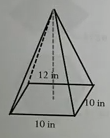 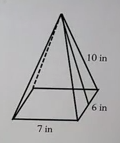 Example 2
Find the surface area of the regular hexagonal pyramid
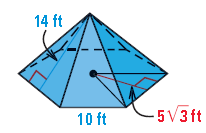 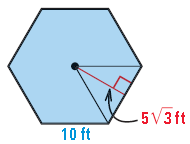 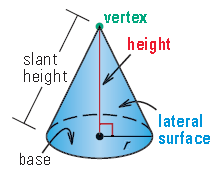 Cone
Right Cone
A cone has a ___________________________
The radius of the base ______________________
The height is the __________________________
The Lateral surface of a cone _______________________________________________________________________________________________________________
Surface Area of a Cone
Example 3
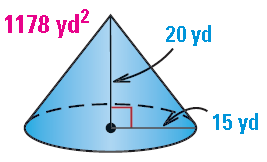 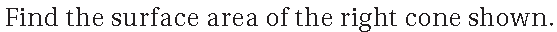 Example 3 Continues…
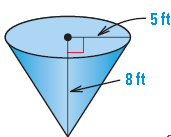 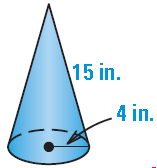 Homework:
Page 814-815:  # 3, 5, 7, 10 – 14 all.